Reference material
Piping - Pipe Bands Australia
Drumming - Pipe Bands Australia

RSPBA - Book 1, Elementary
RSPBA - Book 2, Intermediate
RSPBA - Book 3, Advanced
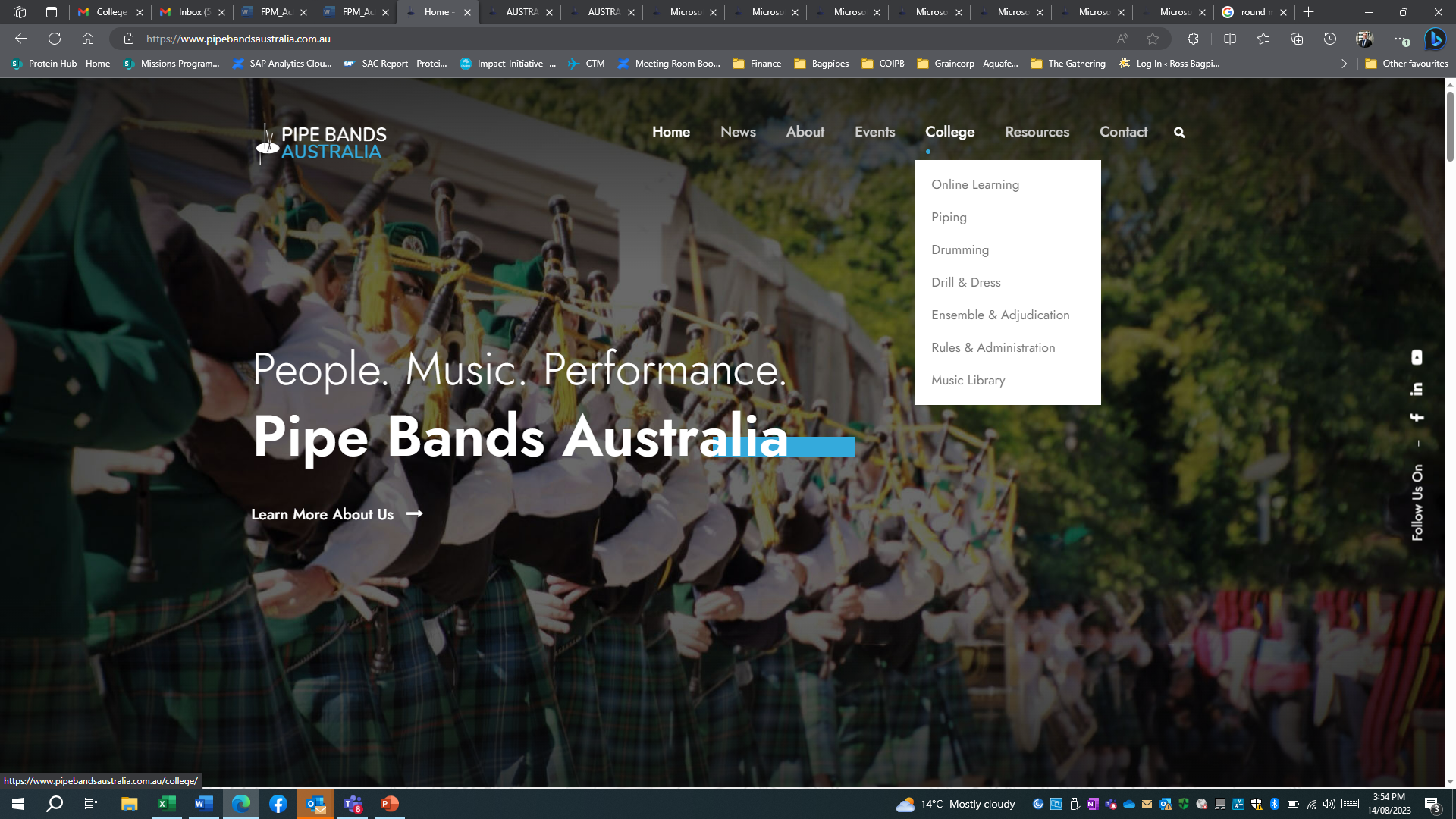 What certificate level should I take?
During your early learning your tutor should integrate basic music theory so that you are ready to complete the preliminary certificate 

When you are ready to the next grade up (and meet the playing standard and requirements of that grade) you should be ready to complete your next certificate
Theory – pipes and drums
Preliminary
Elementary
The Staff and its purpose. 
Distinguishing musical sound from noise.
Note names, relative values and Groupings.
Rests and their equivalents.
Time Signatures.
Lengthening of Notes. Use of the Dot and the Tie.
The purpose of Bar Lines.
Simple Duple, Simple Triple and Simple Quadruple Time, and the purpose of the identifying numerals.
Pitch and Duration.
Simple idea of musical sound and its production.
The characteristics of sound. The two kinds of musical sound.
The meaning of: Tempo, Volume and Expression, in relation to a musical performance.
Leger lines, the Clef and the Brace.
Correct musical notation.
Rhythm, Time Signatures, Bars of music, and the sub-division of Beat Notes.
The Pitch range of the Bagpipe, Tenor Drum and Bass Drum
Theory – pipes and drums
Intermediate
Advanced
Orchestral Instruments - Classification and the simple idea of how sound is produced by various instruments. 
Rhythm, Melody and Harmony.
Motive, Phrase, Anacrusis.
Metrical Accent, Syncopation.
Tempo, Simple, Compound and Asymetric Time.
Development of the Great Staff, Clef Signs, Note and Rest Values, Pitch, Accidentals.
The principle of integrated tuning of Pipes and Drums.
Scales, Groupings, Intervals, Musical Form, Cadences, Rhythm, Melody and Harmony, Syncopation.
Explain to the Examiner, the basic principles of tuning the following instruments to achieve good Ensemble effect and Tonal integration within the pipe band :
Bagpipes
Snare Drum.
Bass Drum.
Tenor Drum.
Alto/or varied pitch drum.
Practical – pipes
Preliminary
Elementary
Playing: (on bagpipes or chanter)
Basic movements
2 parts of simple time March
Handling and caring for a practice chanter

Writing:
8 bars of 2/4 March
Playing:
Additional movements including tachums, birls, rounds/strathspey movement
Sight read a 2 parted simple time March
Simple time monotone exercises
2 parted March, Strathspey, Reel + 6/8 March
Bagpipe maintenance

Writing:
2 parts of simple time March
Practical – pipes
Intermediate
Advanced
Playing:
Set exercises
Sight read a 4 parted MSR + 2 parted 6/8 March
Adjustment to reeds
Play an MSR + Ground and 1st Var of a Piobaireachd

Writing:
4 parted MSR
Playing:
3 x MSRs
3 x Hornpipe/Jigs
3 x 6/8 Marches
Full piobaireachd
Tune 3 pipers, then play a march together

Writing:
2 x 4 parted tunes
Practical – drums
Preliminary
Elementary
Playing:
Simple time exercises
2 parted simple time score

Writing:
8 bars of simple time March
Playing:
Additional exercises including flams, drags, compound time
Discuss parts, function, and maintenance of the drum
Sight read simple and compound time marches
2 parts simple + 2 parts compound time march
Basic drum tuning

Writing:
2 parts of simple + 2 parts compound time March
Practical – drums
Intermediate
Advanced
Playing:
Further exercises
4 parted MSR
Sight read 2 scores

Writing:
Compose an MSR – performed above
Playing:
Medley of scores composed, to set piping music
Sight read 2 x scores selected from APBC Resource Pack
MSR of own choice
Tune 2 x snares, 1 bass, 2 x tenor to Gr 1/2 standard
Provide a valid written critique for a recorded drum corps ensemble performance

Writing:
Medley of 6 scores (2 parts) + 2 scores (2 parts)